FUSÉES ET SATELLITES
Conquête spatiale
Structure d’une fusée
Lancement d’un satellite
Satellite TV
Les principaux satellites météorologiques géostationnaires
Satellite Géostationnaire
Satellite Défilants
Solution pour le futur
Nom de l’auteur
SELMA
CONQUÊTE SPATIALE
STRUCTURE D’UNE FUSÉE
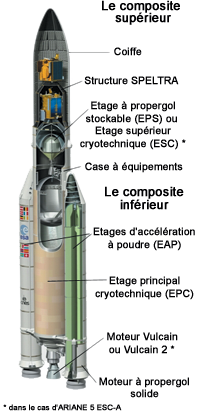 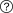 LANCEMENT D’UN SATELLITE
la fusée doit former une courbe
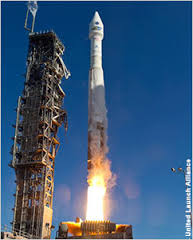 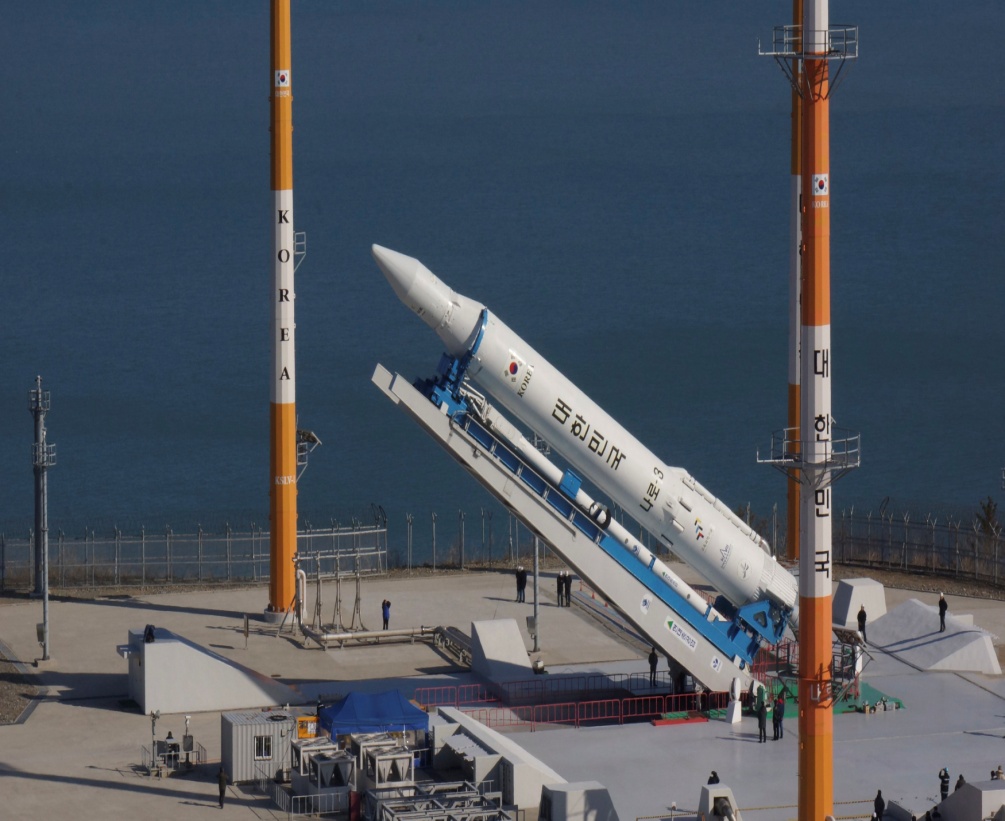 la fusée doit s'alléger : elle se sépare en donc en plusieurs étages. Ils se détachent quand ils ont brûlés tout le "kérosène"   contenu
SATELLITE TV
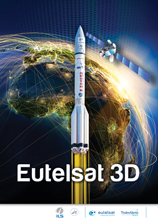 Photo
Eutelsat 3D
Nom :
Descriptif
Lancé le mardi 14 mai 2013
Couverture
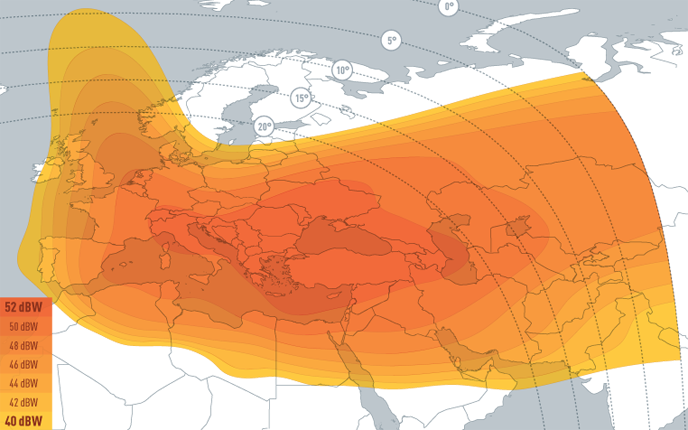 SOLUTION POUR LE FUTUR
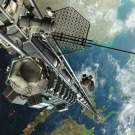 1 er projet pour l’avenir:
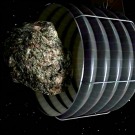 2ème projet pour l’avenir :
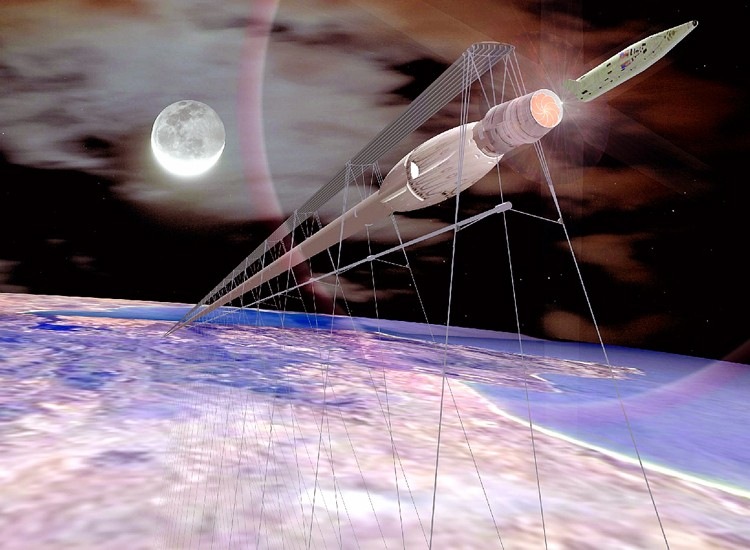 3ème  projet pour l’avenir: